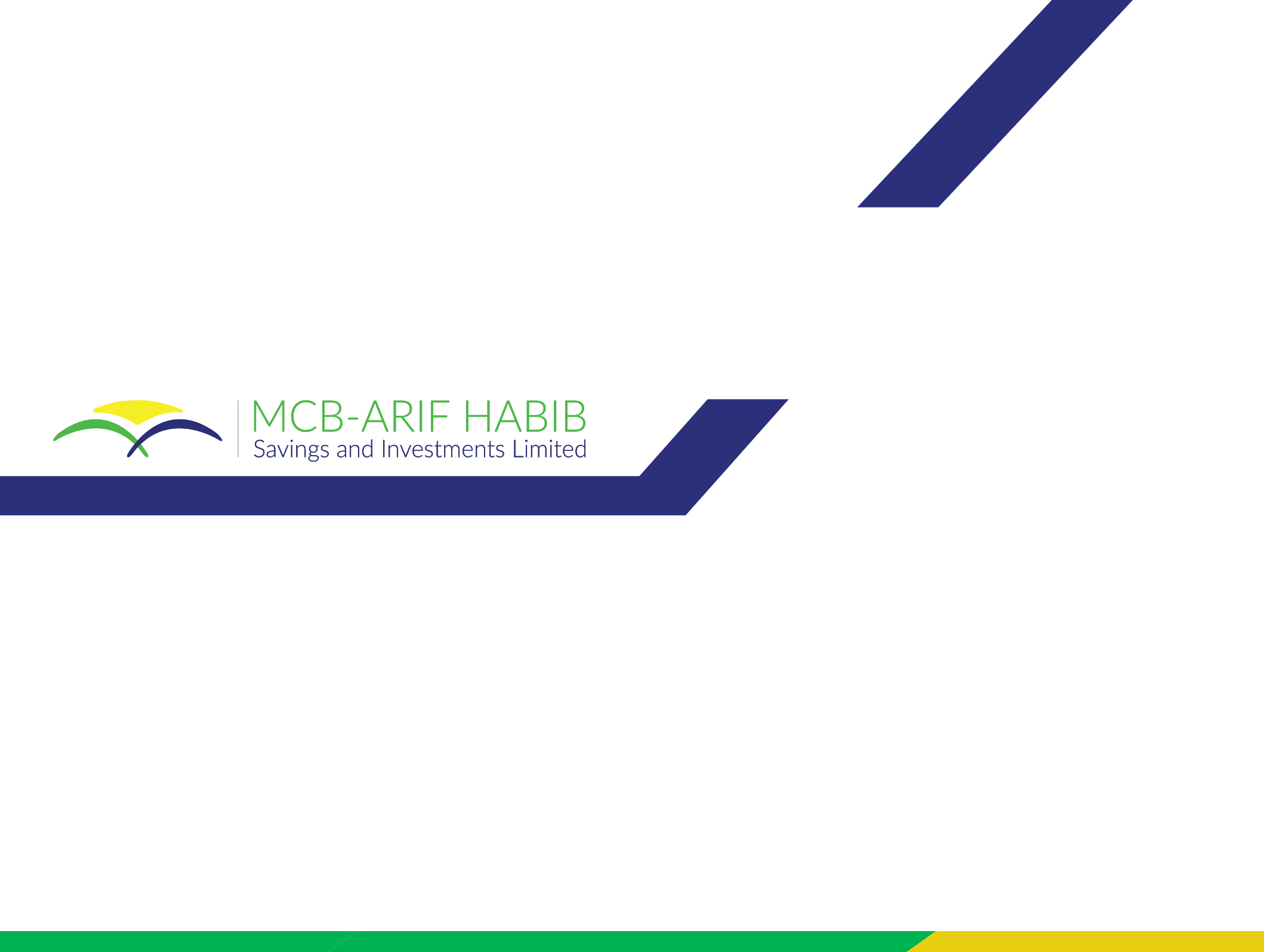 3 Years Performance
Selected Peer & Benchmark
Summary - Equity
Summary - Equity
Equity - Peer
Equity - Peer
Equity - Peer
Equity - Peer
Equity - Peer
Equity - Peer
Equity - Peer
Summary – Fixed Income Gross Return
Summary – Fixed Income Gross Return
Fixed Income – Peer Gross Return
Fixed Income – Peer Gross Return
Fixed Income – Peer Gross Return
Fixed Income – Peer Gross Return
Fixed Income – Peer Gross Return
Fixed Income – Peer Gross Return
Thanks